Бестселер сучасної педагогіки
Найкраще від педагогів Ясинуватської загальноосвітньої школи І-ІІ ступенів №7 Ясинуватської міської ради
Напрямки методичної діяльності педагогів ЗОШ №7 «Школи життєвого успіху»
2
3
1
Шкільні документи для впровадження інновацій
Методичні наробки та рекомендації
Друковані статті вчителів школи
Кожна робота – це натхнення, праця, постійне самовдосконалення…
Сучасні заклади освіти - 2013                        Ясинувата  ЗОШ №7                                    Школа життєвого успіху
2
1
Шкільні документи для впровадження інновацій
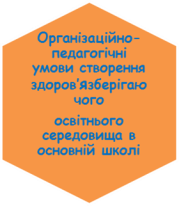 3
Сучасні заклади освіти - 2013                        Ясинувата  ЗОШ №7                                    Школа життєвого успіху
Дані документи розроблені адміністрацією навчального закладу. Вони є основними керуючими документами,що визначають основні напрямки діяльності школи з 2009 року:
Робота школи в інноваційному режимі з класами повного дня;
Самоосвітня діяльність кожного педагога для досягнення позитивних
результатів роботи;
Стратегічні зміни в навчальній діяльності: робота з обдарованими
учнями;
Зміни у виховній системі навчального закладу.
  	Всі зазначені документи затверджені рішеннями шкільної педагогічної ради та узгоджені з управлінням освіти м. Ясинуватої та керівниками інноваційного проекту.
Сучасні заклади освіти - 2013                        Ясинувата  ЗОШ №7                                    Школа життєвого успіху
4
2011 рік: Розробка та впровадження
індивідуальних освітніх  маршрутів
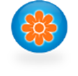 2
2011 рік: Шляхи подолання проблем переходу у навчанні від початкової до основної ланки загальноосвітньої школи
Друковані статті вчителів школи
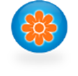 2011 рік: Індивідуальні освітні  маршрути як спосіб організації  роботи  з обдарованими дітьми
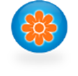 2011 рік: Школа життєвого успіху – школа адаптована до умов сучасності
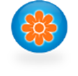 5
Сучасні заклади освіти - 2013                        Ясинувата  ЗОШ №7                                    Школа життєвого успіху
Розробка та впровадженняіндивідуальних освітніх  маршрутів
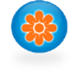 Автор: Зубенко Світлана Віталіївна, вчитель української мови та літератури ЗОШ І-ІІ ступенів №7, спеціаліст вищої категорії
Надруковано: журнал «Школа», 2012 рік
Анотація: у статті розкрито поняття індивідуальні освітні маршрути, індивідуальні освітні програми, надано рекомендації щодо впровадження їх у діяльнісну сферу педагога
Сучасні заклади освіти - 2013                        Ясинувата  ЗОШ №7                                    Школа життєвого успіху
6
Шляхи подолання проблем переходу у навчанні від початкової до основної ланки загальноосвітньої школи
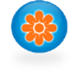 Автор: Бігун Майя Миколаївна, вчитель початкових класів ЗОШ І-ІІ ступенів №7, спеціаліст, старший учитель 
Надруковано: матеріали конференції «Наступність..»,2012 рік
Анотація: у статті розкрито поняття наступність, надано рекомендації щодо особливостей НВП у ІІ семестрі для вчителя 4 класу та вчителям-предметникам
Сучасні заклади освіти - 2013                        Ясинувата  ЗОШ №7                                    Школа життєвого успіху
7
Індивідуальні освітні  маршрути як спосіб організації  роботи  з обдарованими дітьми
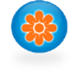 Автор: Івасюк Людмила Миколаївна, вчитель української мови та літератури та світової літератури ЗОШ І-ІІ ступенів №7, спеціаліст І категорії
Надруковано: журнал «Школа», 2012 рік
Анотація: вчитель розкриває власний проект «Через навчання до душі дитини», показує можливості системного використання творчих завдань з метою реалізації компетентнісного та особистісно-орієнтованого підходів у навчальній діяльності
Сучасні заклади освіти - 2013                        Ясинувата  ЗОШ №7                                    Школа життєвого успіху
8
Школа життєвого успіху – школа адаптована до умов сучасності
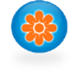 Автор: Леонова Людмила Миколаївна, директор школи, вчитель хімії ЗОШ І-ІІ ступенів №7, спеціаліст вищої категорії, вчитель методист
Надруковано: журнал «Школа», 2012 рік
Анотація: у статті розкрито особливості інноваційної моделі «Школа життєвого успіху» та один з напрямків діяльності – створення класів повного дня
Сучасні заклади освіти - 2013                        Ясинувата  ЗОШ №7                                    Школа життєвого успіху
9
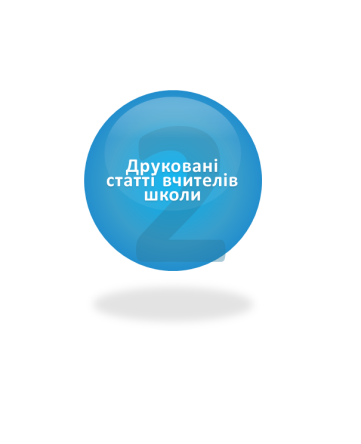 2012 рік:
«Школа життєвого успіху » -
втілення  здоров’язберігаючих ідей В. О. Сухомлинського
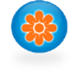 Компетентнісний потенціал освітньої галузі української мови та літератури засобами індивідуальних освітніх маршрутів
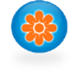 Комунікативно-ситуативні 
завдання на уроках математики
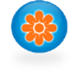 Бессонная ночь 
молодого педагога
Школа життєвого успіху – шлях до самореалізації дитини
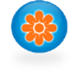 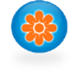 Турбота про здоров’я і фізичне виховання школярів у педагогічній
спадщині В. Сухомлинського
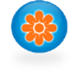 Сучасні заклади освіти - 2013                        Ясинувата  ЗОШ №7                                    Школа життєвого успіху
10
Комунікативно-ситуативні завдання на уроках математики
Автор: Бублик Людмила Миколаївна, вчитель математики ЗОШ І-ІІ ступенів №7, спеціаліст вищої категорії
Надруковано: електронний журнал «Золоті сторінки педагогіки», 2012 рік, травень
Анотація: матеріали з досвіду застосування комунікативно-ситуативних завдань на уроках математики, що забезпечують стійку мотивацію на уроках. Стаття може бути використана методистами, вчителями-предметниками для оновлення змісту навчальної діяльності на уроках
Сучасні заклади освіти - 2013                        Ясинувата  ЗОШ №7                                    Школа життєвого успіху
11
Компетентнісний потенціал освітньої галузі української мови та літератури засобами індивідуальних освітніх маршрутів
Автор: Зубенко Світлана Віталіївна, вчитель української мови та літератури ЗОШ І-ІІ ступенів №7, спеціаліст вищої категорії
Надруковано: матеріали Всеукраїнської науково-пошукової конференції «Компетентнісні засади державного стандарту початкової, базової і повної загальної середньої освіти», 2012 рік, жовтень
Анотація: стаття містить матеріал з досвіду впровадження індивідуальних освітніх маршрутів та технологію їх застосування. Надані зразки технологічних карт вчителя та документи освітнього маршруту
Сучасні заклади освіти - 2013                        Ясинувата  ЗОШ №7                                    Школа життєвого успіху
12
«Школа життєвого успіху » -втілення  здоров’язберігаючих ідей В. О. Сухомлинського
Автор: Лупеєва Тетяна Вікторівна, вчитель початкових класів ЗОШ І-ІІ ступенів №7, спеціаліст першої категорії
Надруковано: матеріали V Міжнародних та XIX Всеукраїнських педагогічних читань «Василь Сухомлинський у діалозі з сучасністю: здоров’я через освіту», 2012 рік, жовтень
Анотація: у роботі показаний зв'язок ідеї «Школи життєвого успіху» та здоровязберігаючих ідей В. Сухомлинського
Сучасні заклади освіти - 2013                        Ясинувата  ЗОШ №7                                    Школа життєвого успіху
13
Школа життєвого успіху – шлях до самореалізації дитини
Автор: Турунова Інна Борисівна, заступник директора з НВР, вчитель біології ЗОШ І-ІІ ступенів №7, спеціаліст вищої категорії, вчитель-методист
Надруковано: матеріали Всеукраїнської науково-пошукової конференції «Компетентнісні засади державного стандарту початкової, базової і повної загальної середньої освіти», 2012 рік, жовтень
Анотація: у статті розкрито ідею «Школи життєвого успіху» через модернізацію виховної системи школи. Для класних керівників, педагогів-організаторів, адміністрації шкіл
Сучасні заклади освіти - 2013                        Ясинувата  ЗОШ №7                                    Школа життєвого успіху
14
Турбота про здоров’я і фізичне виховання школярів у педагогічнійспадщині В. Сухомлинського
Автор: творча група вчителів фізкультури та Конєва Ірина Михайлівна, вчитель фізкультури ЗОШ І-ІІ ступенів №7, спеціаліст вищої категорії, старший учитель
Надруковано: брошюра, ОБЛІППО, м.Донецьк, 2012 рік 
Анотація: На основі аналізу науково-методичних досліджень сучасних науковців і педагогів педагогічної спадщини В. Сухомлинського висвітлено думки видатного педагога, щодо проблеми збереження здоров’я дитини. Розкрито психолого-педагогічні та медико-гігієнічні засади організації навчально-виховного процесу «Павлінської школи радості», спрямованого на розвиток здорової дитини.
Сучасні заклади освіти - 2013                        Ясинувата  ЗОШ №7                                    Школа життєвого успіху
15
Бессонная ночь молодого педагога
Автор: Хорошилова Ірина Геннадіївна, вчитель початкових класів та іноземної мови у початкових класах ЗОШ І-ІІ ступенів №7, спеціаліст
Надруковано: матеріали творчого конкурсу «Педагогічний старт – 2012» Анотація: у римованій формі вчитель-початківець розповідає про проблеми та чинники діяльності сучасного молодого педагога. Для широкого загалу.
Сучасні заклади освіти - 2013                        Ясинувата  ЗОШ №7                                    Школа життєвого успіху
16
Педагогічний   практикум
«Ділове українське мовлення»
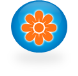 3
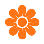 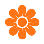 ПРОЕКТ
індивідуальної освітньої
програми для обдарованих дітей
 з української мови та літератури
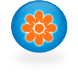 Методичні наробки та рекомендації
Лабораторія творчих педагогів
Здоров’язберігаючі технології в освітньому середовищі
Сучасні заклади освіти - 2013                        Ясинувата  ЗОШ №7                                    Школа життєвого успіху
17
Майстер-клас з викладання  уроку в технології критичного мислення
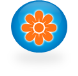 3
Створення освітніх траєкторій для обдарованої молоді в загальноосвітній школі
Методичні наробки та рекомендації
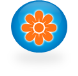 Соціальне дослідження
«Імідж школи майбутнього»
Фізкультурно-оздоровча
 робота в школі
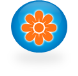 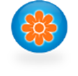 Сучасні заклади освіти - 2013                        Ясинувата  ЗОШ №7                                    Школа життєвого успіху
18
Бестселер сучасної педагогіки
Кращі сторінки лише пишуться…….
[Speaker Notes: Зразок презентація демонструє нові можливості застосунку PowerPoint. Її краще переглядати в режимі показу слайдів. Ці слайди мають дати  уявлення про вражаючі презентації, які можна створювати за допомогою застосунку PowerPoint 2010.

Для отримання додаткових зразків шаблонів перейдіть на вкладку "Файл", після чого на вкладці "Створити" виберіть пункт "Зразки шаблонів".]